خطوات بناء جدول المواصفات:
أولاً: تحديد موضوعات المادة الدراسية:

يمكن بناء جدول المواصفات على مستوى وحدة دراسية، أو منهج تعليمي بأكمله، ولعمل ذلك يتم تقسيم المنهج إلى وحدات تعليمية، ويتم تقسيم الوحدات إلى دوس، ويتم تقسيم الدروس إلى موضوعات، فالموضوعات هي الجزء الأصغر.
ثانيا: تحديد الوزن النسبي لأهمية موضوعات المادة الدراسية:

ويتم ذلك عن طريق:
حساب عدد الصفحات لكل موضوع أو درس في المحتوى الخاص بالمادة الدراسية، ويمثله عادة الكتاب المدرسي أو كتاب المادة.

تقدير عدد الساعات التدريسية أو الحصص الدراسية التي يتم فيها تدريس كل موضوع أو درس في المادة الدراسية.
كيف يتم تحديد الوزن النسبي لأهمية موضوعات المادة الدراسية ؟
من خلال تطبيق المعادلة التالية :
 الوزن النسبي لأهمية الموضوع =
عدد الحصص اللازمة لتدريس الموضوع × 100
  عدد الحصص اللازمة لتدريس المادة

تطبيق على المثال التالي :
  ( 11 ) حصة للموضوع الأول         ×  100 =  18%
(60) المجموع الكلي لحصص التدريس
مثال لجدول مواصفات يبين الوزن النسبي لأهمية كل موضوع
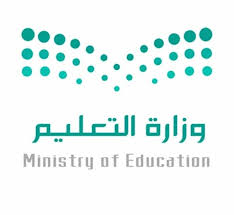 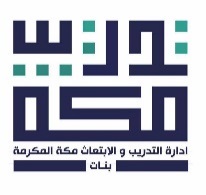 المملكة العربية السعودية 
وزارة التعليم 
الادارة العامة للتعليم بمنطقة مكة المكرمة 
شؤون تعليم البنات / ادارة التدريب والابتعاث
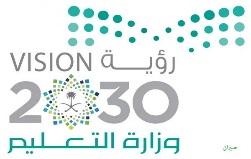 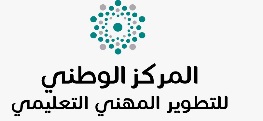 ثالثاً: تحديد الوزن النسبي لأهداف المادة الدراسية:

① يتم حصر الأهداف التعليمية السلوكية لموضوعات المادة الدراسية ضمن مرحلة التحليل في خطوات التصميم التعليمي. 

حيث يعتبر تصنيف بلوم BLOOM للأهداف من أشهر التصنيفات في مجال التعرف على الأهداف التعليمية وتحديدها. 

ويرى بلوم BLOOM أن هناك ثلاث مجالات للأهداف التعليمية هي: 
المجال المعرفي ، والمجال الوجداني  ، والمجال الحركي النفسي .
حيث يتم تحديد الأهداف التعليمية السلوكية الخاصة بجدول المواصفات 
وفقا للمجال المعرفي وهي تشمل الأهداف التي تؤكد على نواتج التعليم الفكرية وتتضمن:
                  - التقويم
                  - التركيب
                  - التحليل
                  - التطبيق
                  - الفهم
                  - التذكر
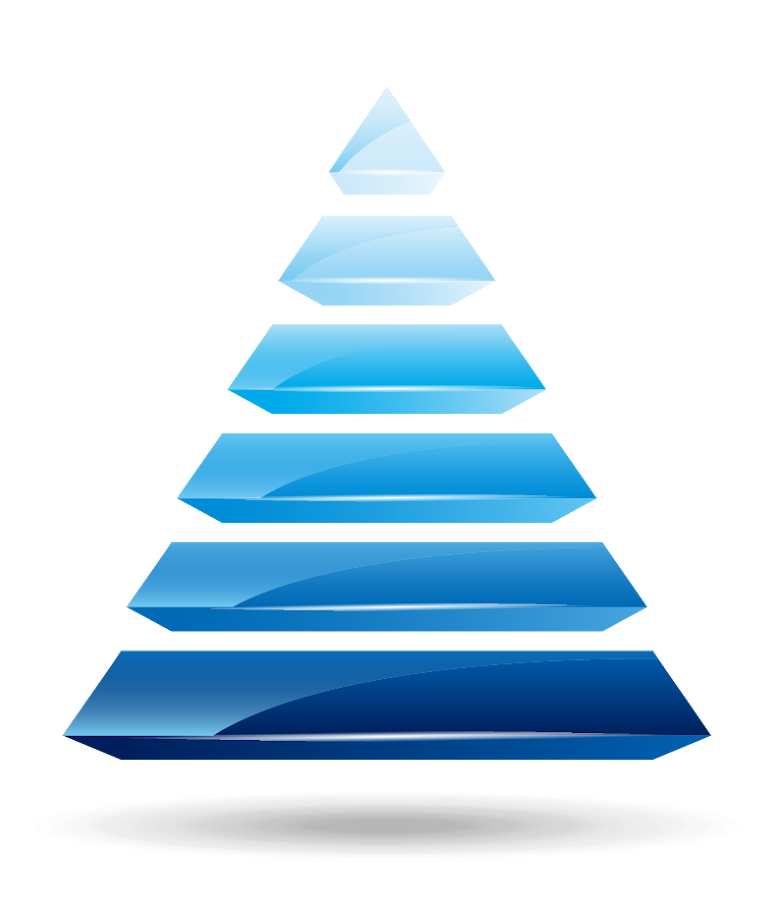 ② يتم تحديد عدد الأهداف في الموضوع الواحد لموضوعات المادة الدراسية والتي تم تحديدها في الخطوة السابقة، ويتم حساب وزنها بنفس الطريقة.

حيث يتم تحديد الوزن النسبي لأهداف كل موضوع بقسمة عدد أهداف كل موضوع على العدد الكلي لأهداف المادة الدراسية، ويضرب الناتج في مائة.
كيف يتم تحديد الوزن النسبي لأهداف كل موضوع ؟
من خلال تطبيق المعادلة التالية :
الوزن النسبي للأهداف في موضوع معين =
          عدد الأهداف في الموضوع الواحد
           ـــــــــــــــــــــــــــــــــــــــــــــــــــــــــــــــ           × 100
          مجموع أهداف المادة كاملة

مثال : الوزن النسبي للأهداف في موضوع معين =
                   5 × 100= 20%
                  25
مثال لجدول مواصفات يبين الوزن النسبي للأهداف التعليمية في الموضوع الواحد
③ تحديد الون النسبي للأهداف السلوكية بمستوياتها المختلفة باستخدام المعادلة الرياضية التالية على أن يراعى التقريب لأعداد صحيحة.
كيف يتم تحديد الوزن النسبي للأهداف التعليمية السلوكية بمستوياتها المختلفة؟
من خلال تطبيق المعادلة التالية :
الوزن النسبي للأهداف في مستوى معين =
          عدد الأهداف في ذلك المستوى
           ـــــــــــــــــــــــــــــــــــــــــــــــــــــــــــــــ      × 100
          مجموع أهداف المادة كاملة

مثال : الوزن النسبي للأهداف في مستوى التذكر=
                   37 × 100= 25%
                  150
مثال لجدول مواصفات يبين الوزن النسبي للأهداف التعليمية في مختلف المستويات
رابعاً: تحديد عدد الأسئلة لكل موضوع:

1- يتم تحديد العدد الكلي لأسئلة الاختبار في ضوء الزمن المتاح للإجابة، ونوع الأسئلة، وعمر الطالب، وغيرها من المتغيرات المؤثرة.

2- يتم تحديد عدد الأسئلة لكل موضوع من موضوعات المادة الدراسية في كل مستوى من مستويات الأهداف وفق معادلة رياضية.
كيف يتم تحديد عدد الأسئلة؟
من خلال تطبيق المعادلة التالية 

عدد اسئلة الموضوع = 
العدد الكلي للأسئلة × الوزن النسبي لأهمية الموضوع × الوزن النسبي لأهداف الموضوع
مثال تطبيقي:

مطلوب بناء جدول مواصفات لوحدة تعليمية لأحد المناهج الدراسية. علما بأن هذه الوحدة تتكون من ثلاث موضوعات رئيسية، يتم تدريسها في ثمان حصص موزعة على الموضوعات كما يلي: 
الموضوع الأول (3) حصص، الموضوع الثاني (3) حصص، الموضوع الثالث (2) حصة.

وكانت الوحدة تحتوي على عدد (25) هدفا سلوكيا موزعة كالتالي: 
تذكر (8)، فهم (6)، تطبيق (5)، تحليل (3)، تركيب (2)، تقويم (1).
1- يتم تحديد الوزن النسبي لكل موضوع كما أوضحنا سابقا بقسمة عدد حصص كل موضوع على إجمالي عدد الحصص ثم نضرب الناتج في مائة مع التقريب فيكون على النحو التالي:
2- يتم تحديد الوزن النسبي للأهداف في كل مستوى بقسمة عدد أهداف المستوى على العدد الكلي للأهداف وضرب الناتج في مائة، فيصبح شكل الجدول على النحو التالي:
3- احتساب عدد الأسئلة في كل مستوى لكل موضوع من المعادلة التالية:
عدد اسئلة الموضوع = العدد الكلي للأسئلة × الوزن النسبي لأهمية الموضوع × الوزن النسبي لأهداف الموضوع
على أن يتم التقريب لأعداد صحيحة بشكل متوازن.
ومع اعتبار عدد الأسئلة في الاختبار 50 سؤالا (من نوع أسئلة الاختيار من متعدد) يصبح جدول المواصفات على النحو التالي: